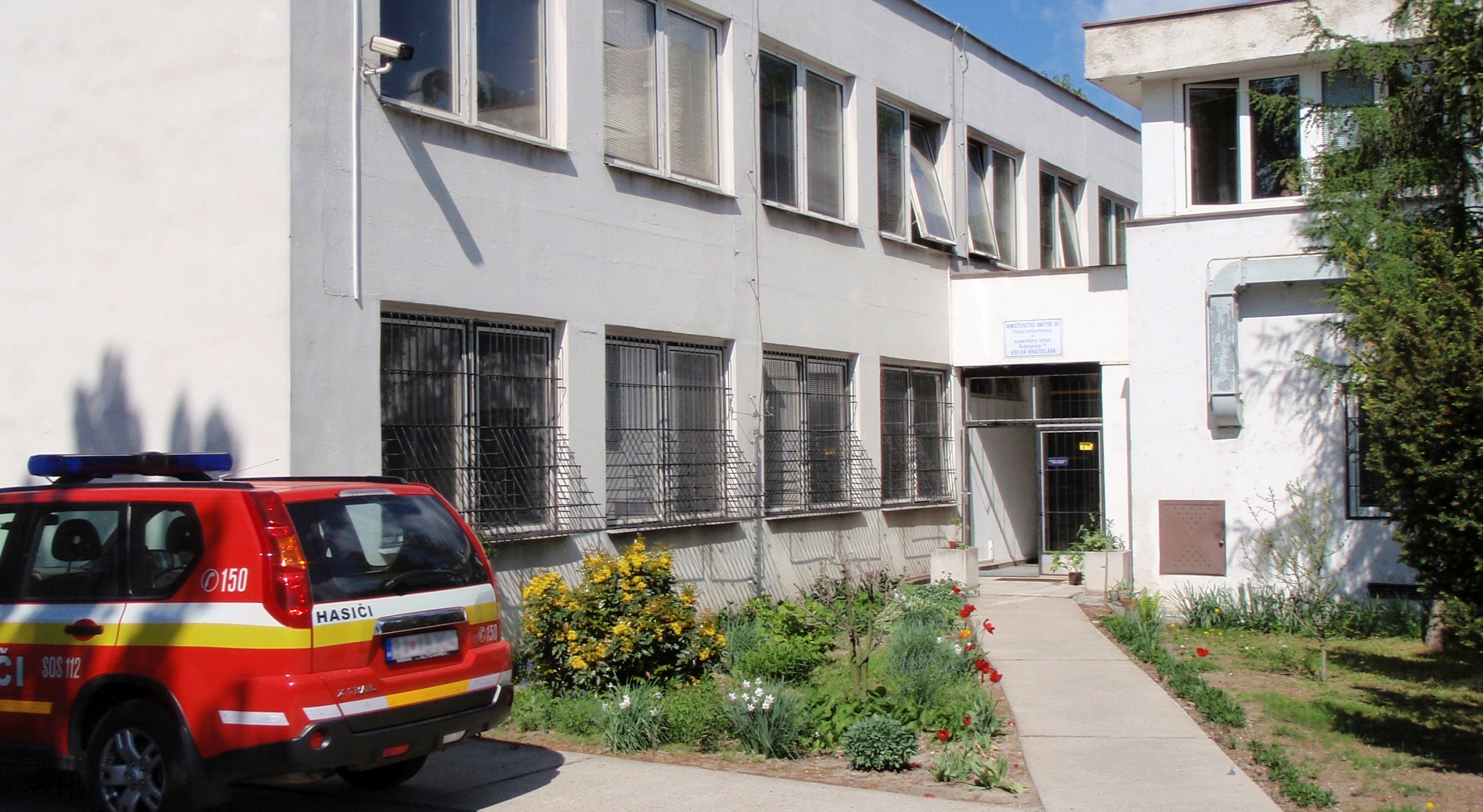 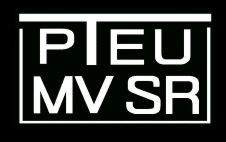 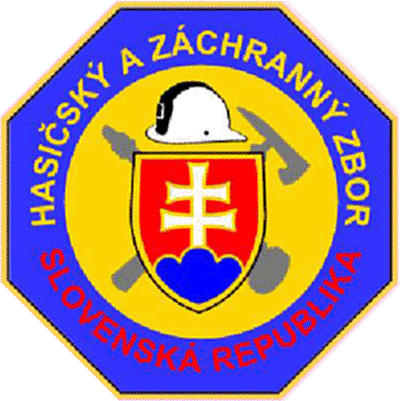 Požiarnotechnický a expertízny ústav Ministerstva vnútra Slovenskej republiky
Hasičský a záchranný zbor tvorí:
prezídium
6 zariadení
8 krajských riaditeľstiev
50 okresných riaditeľstiev + 1 osobitné zariadenie (Hasičský a záchranný útvar hl. m. SR Bratislavy)
[Speaker Notes: HaZZ riadený Prezídiom Hasičského a záchranného zboru. Pod prezídium spadá 6 zariadení HaZZ a to 3 x Záchranná brigáda HaZZ v Malackách, Žiline a Humennom, Stredná škola požiarnej ochrany v Žiline, Požiarnotechnický a expertízny ústav Ministerstva vnútra Slovenskej republiky a Výcvikové centrum HaZZ Lešť , 8 krajských riaditeľstiev a 50 okresných riaditeľstiev + 1 osobitné zariadenie (HaZÚ hl. mesta SR Bratislavy)]
Požiarnotechnický a expertízny ústav MV SR
založený 1. marca 1972 - uznesením vlády SSR č. 118/1972, ktoré zriaďuje výskumno-vývojové pracovisko v oblasti požiarnej ochrany s pôvodným názvom Požiarnotechnická stanica MV SSR,  
 jún 1989 - rozšírenie činnosti a zmena názvu na Požiarnotechnický a expertízny ústav,
28. december 1992 – národným akreditačným orgánom ČSFR udelenie prvého Osvedčenia o akreditácii č. 71/1992 skúšobni horľavosti PTEÚ, 
1996 - zriadenie Národného informačného strediska na úseku požiarnej ochrany s pôsobnosťou pre územie celej Slovenskej republiky,
 v súčasnosti je jedným zo zariadení Prezídia Hasičského a záchranného zboru a podieľa sa na plnení úloh Ministerstva vnútra Slovenskej republiky na úseku ochrany pred požiarmi.
Požiarnotechnický a expertízny ústav MV SR
ORGANIZAČNÁ ŠTRUKTÚRA
[Speaker Notes: Hlavné úlohy
analyticko-expertízne činnosti pri zisťovaní príčin vzniku požiarov, 
 získavanie a spracúvanie štatistických údajov o požiarovosti v SR, 
 posudzovanie materiálov a výrobkov z hľadiska požiarneho nebezpečenstva, 
 výskum a vývoj na úseku ochrany pred požiarmi,
 normalizácia v oblasti protipožiarnej bezpečnosti, 
 získavanie, spracúvanie a poskytovanie odborných informácií z oblasti ochrany pred požiarmi.]
Oddelenie analytické a expertízne
vykonáva štátny požiarny dozor na úseku zisťovania príčin vzniku požiarov a štatistického sledovania a vypracúvania rozborov požiarovosti,
vykonáva zisťovanie príčin vzniku požiarov v obzvlášť závažných prípadoch a poskytuje odbornú a technickú pomoc pri objasňovaní príčin vzniku požiarov,
zabezpečuje zber údajov o požiaroch v Slovenskej republike a spracúva štatistické rozbory a analýzy vývoja požiarovosti,
podieľa sa na plnení úloh v oblasti zabezpečovania programového vybavenia pre informačný systém HaZZ na úseku zisťovania príčin vzniku požiaru,
spracúva požiarnotechnické expertízy,
spracúva odborné posudky k príčinám vzniku požiarov pre orgány činné v trestnom konaní a pre právnické osoby,
usmerňuje po odborno-metodickej stránke činnosti krajských a okresných riaditeľstiev HaZZ v oblasti zisťovania príčin vzniku požiarov a štatistického sledovania a vypracúvania rozborov požiarovosti.
Organizácia zisťovania príčin vzniku požiarov v SR
Prezídium HaZZ
PTEÚ MV SR
oddelenie analytické a expertízne
Výcvikové centrum „LEŠŤ“
KR HaZZ
OR HaZZ
Organizačné zabezpečenie
Technická a metodická podpora ZPP
Územné členenie SR
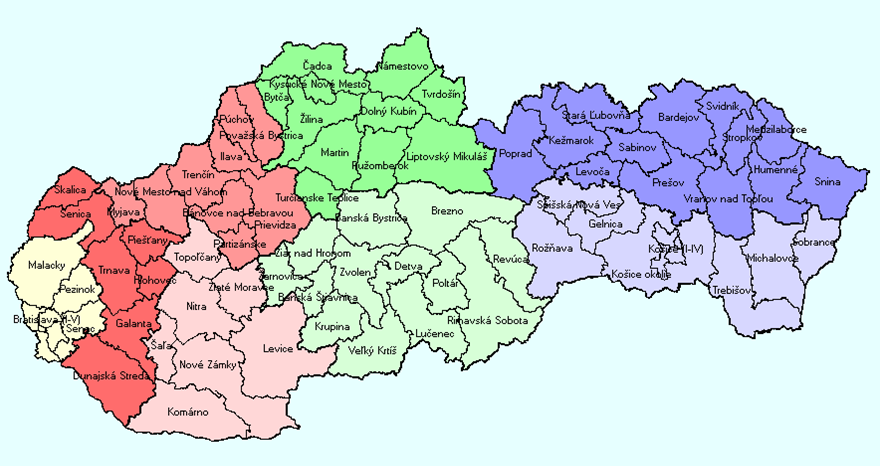 PL
CZ
UI
HU
AU
8 krajov, 79 okresov
8 KR HaZZ, 50 OR HaZZ, 55 zisťovateľov príčin vzniku požiarov
na každom OR HaZZ min. 1 zisťovateľ
Bratislava - 3, Košice - 2, Prešov – 2, Žilina - 2
Legislatíva na úseku zisťovania príčin vzniku požiarov
Zákon NR SR č. 314/2001 Z. z. o ochrane pred požiarmi v znení neskorších predpisov

  povinnosti právnických a fyzických osôb
  ŠPD vykonávaný zisťovaním príčin vzniku požiarov
  oprávnenie orgánov vykonávajúcich ŠPD
  zisťovanie príčin vzniku požiarov v obzvlášť závažných prípadoch
  zisťovanie príčin vzniku požiarov v závažných prípadoch

Vyhláška MV SR č. 121/2002 Z. z. o požiarnej prevencii v znení neskorších predpisov

  správa o zásahu
  odborný posudok o príčine vzniku požiaru
  požiarnotechnická expertíza
  rozbory požiarovosti
Interné akty riadenia na úseku zisťovania príčin vzniku požiarov
Pokyn prezidenta Hasičského a záchranného zboru č. 32/2016 o zisťovaní príčin vzniku požiarov a o štatistickom sledovaní požiarovosti (ďalej len „pokyn“) upravuje:


  organizačné zabezpečenie zisťovania príčin vzniku požiarov
  materiálno-technické vybavenie zisťovateľa príčin vzniku požiarov
  podrobnosti o odbere vzoriek z požiariska
  podrobnosti o vedení dokumentácie
  štatistické sledovanie požiarovosti
  rozbory požiarovosti
Organizačné zabezpečenie zisťovania príčin vzniku požiarov v SR

Na účely zisťovania príčin vzniku požiarov sa podľa pokynu požiare členia podľa
toho, či zasahovala hasičská jednotka,
škody na majetku, poškodení zdravia alebo inej škody.

Na určenie príslušného orgánu ŠPD na zisťovanie príčin vzniku požiarov rozlišujeme:
požiar, pri ktorom vznikla priama škoda najviac do sumy 200 000 € a nebola usmrtená viac ako jedna osoba,
závažný prípad požiaru,
obzvlášť závažný prípad požiaru.

ZPP vykonávajú:
   velitelia zásahov 
   zisťovatelia OR HaZZ
   Požiarnotechnický a expertízny ústav MV SR
Organizačné zabezpečenie zisťovania príčin vzniku požiarov v SR
Veliteľ zásahu vykonáva ZPP pri požiaroch, 


ktoré vznikli v priestoroch uvedených v prílohe č. 1 pokynu, 

pričom vznikla škoda najviac v sume 3 000 €,

spracované vo forme správy o zásahu a formulárom Obhliadka požiariska.
Organizačné zabezpečenie zisťovania príčin vzniku požiarov v SR
Zisťovateľ OR HaZZ vykonáva zisťovanie príčin vzniku požiarov 

v ostatných prípadoch, kedy pri požiari vznikla škoda najviac do sumy 200 000 €; 
spracované formou odborného posudku;
v prípade požiaru ľahkého automobilu sa spracúva aj formulár pre ľahké automobily. 

Závažným prípadom požiaru je požiar, pri ktorom
boli usmrtené najmenej 2 osoby,
boli zranené najmenej 3 osoby, z ktorých aspoň jedna utrpela ťažkú ujmu na zdraví alebo sa zranila smrteľne.

V týchto prípadoch KR HaZZ zabezpečuje ZPP prostredníctvom minimálne 2 zisťovateľov OR HaZZ v územnej pôsobnosti príslušného KR HaZZ;
spracované vo forme odborného posudku.
Organizačné zabezpečenie zisťovania príčin vzniku požiarov v SR
PTEÚ (expertízna skupina) zabezpečuje 

zisťovanie príčin vzniku požiarov v obzvlášť závažných prípadoch požiarov formou požiarnotechnickej expertízy, 

technickú pomoc, t. j. spolupráca ústavu s OR HaZZ pri zisťovaní a dokazovaní príčin vzniku požiarov.

Obzvlášť závažným prípadom požiaru je požiar, pri ktorom
boli usmrtené najmenej 3 osoby,
bolo zranených najmenej 7 osôb, z ktorých aspoň jedna utrpela ťažkú ujmu na zdraví alebo sa zranila smrteľne,
vznikla priama škoda v sume nad 200 000 €.
Organizačné zabezpečenie zisťovania príčin vzniku požiarov v SR
v služobnom čase je zisťovanie príčin vzniku požiarov zabezpečené v rámci územnej pôsobnosti jednotlivých OR HaZZ,
mimo služobného času sa na účely zabezpečenia plnenia úloh na úseku zisťovania príčin vzniku požiarov zisťovateľom určuje služobná pohotovosť,
služobná pohotovosť je určená vždy jednému zisťovateľovi z párových okresných riaditeľstiev → kritérium vzdialenosti a priemerný počet požiarov spĺňajúcich kritériá na výjazd zisťovateľa
Nepretržitá pohotovosť zisťovateľov príčin vzniku požiarov v SR
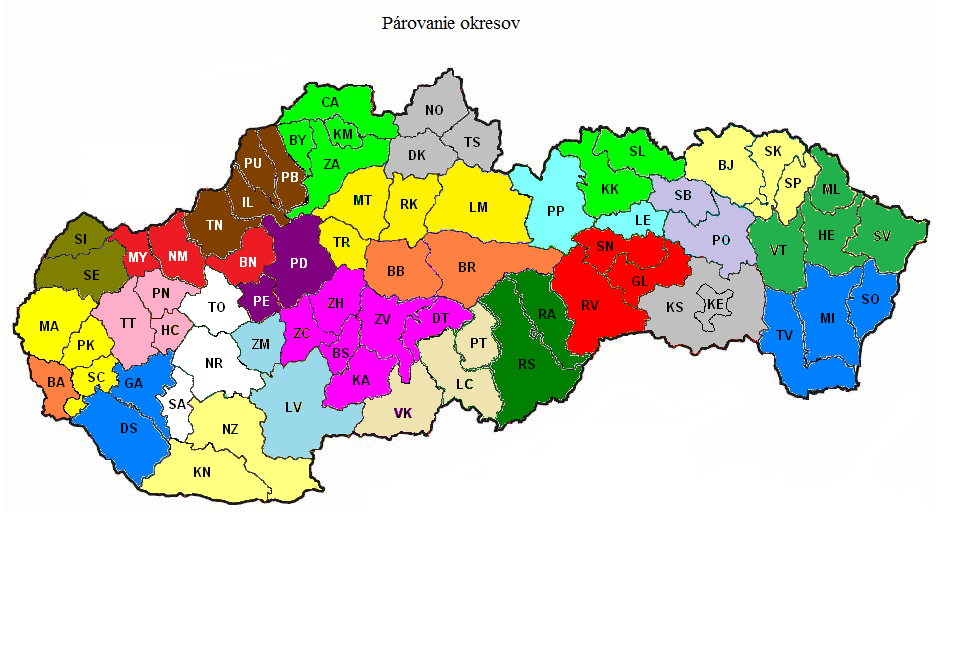 7,5 hodín základný služobný čas (na pracovisku) / 16,5 hodín pohotovosť → striedanie 2 zisťovateľov z párových OR HaZZ
Zásady postupu pri zisťovaní príčin vzniku požiarov
Zisťovateľ pri zisťovaní príčiny vzniku požiaru po príchode na požiarisko najmä:

vykoná statickú obhliadku požiariska so zameraním na zistenie miesta vzniku požiaru,
zdokumentuje požiarisko so zameraním na jeho rozsah a tvar,
oboznámi sa s konštrukčným riešením objektu, technológiou zariadení a výroby, druhmi a vlastnosťami prítomných horľavých materiálov, činnosťou zariadení a osôb pred požiarom a v čase vzniku požiaru,
vykoná dynamickú obhliadku so zameraním na zistenie možných iniciátorov vzniku požiaru, pričom dokumentuje zistené dôkazové fakty,
vykoná obhliadku požiariska zameranú na určenie podmienok možného šírenia sa požiaru po prítomných horľavých materiáloch a konštrukciách,
Zásady postupu pri zisťovaní príčin vzniku požiarov
zabezpečuje ďalšie potrebné údaje od zasahujúcich hasičských jednotiek, policajných orgánov a vyšetrovateľov Policajného zboru a vlastníka alebo užívateľa objektu na ďalší spoločný postup s orgánmi Policajného zboru pri vykonávaní dynamickej obhliadky požiariska,
určí ohnisko požiaru podľa stupňa vyhorenia, deštrukčných príznakov, získaných poznatkov a výpovedí svedkov,
určí verzie možných príčin vzniku požiaru.
Zásady postupu pri zisťovaní príčin vzniku požiarov
Odber vzoriek a dôkazového materiálu
Účelom odberu a následného skúmania vzoriek dôkazových materiálov je potvrdenie alebo vylúčenie verzií príčiny vzniku požiaru. Vzorky dôkazového materiálu sa z požiariska odoberajú najmä vtedy, ak:
sa má dôkazový materiál odobrať z väčšieho množstva materiálu,
dôkazový materiál pre svoje rozmery nie je možné odobrať a zaslať na odborné posúdenie, pričom možno z neho odobrať vzorku,
na zistenie a posúdenie vlastností a charakteristík postačí vzorka materiálu,
je možné odobrať na preskúmanie zariadenie, prístroj alebo jeho časť, ktorá mohla pri vzniku požiaru pôsobiť ako iniciátor.
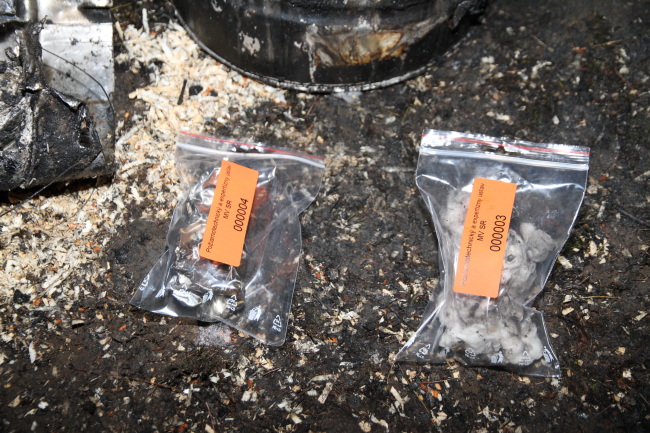 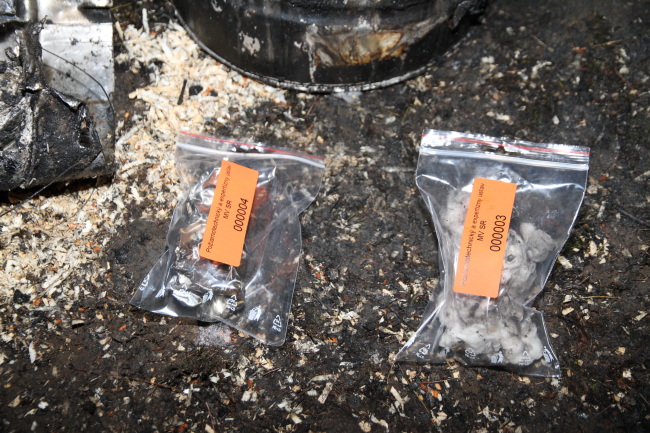 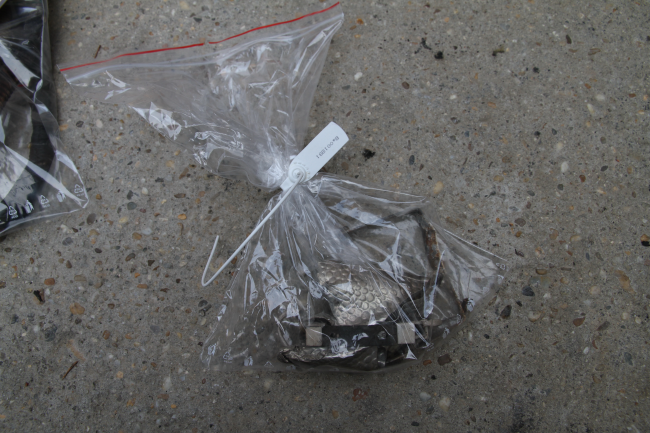 Zásady postupu pri zisťovaní príčin vzniku požiarov
Spolu so vzorkami je potrebné na laboratórne preskúmanie a posúdenie zaslať tiež sprievodnú dokumentáciu, ktorú tvorí:

protokol o odbere vzoriek a iného dôkazového materiálu,
fotodokumentácia s orientačným plánom požiariska a s fotografickými zábermi miesta odberu vzorky; miesto odberu vzorky sa označuje šípkou,
technická dokumentácia (projektová dokumentácia, návod na použitie, obsluhu a údržbu a pod.),
popis situácie v čase vzniku požiaru,
popis jednotlivých vzoriek a základné informácie o týchto vzorkách.
Zásady postupu pri zisťovaní príčin vzniku požiarov
Protokol o odbere vzoriek a dôkazového materiálu z požiariska musí obsahovať:

označenie príslušného okresného riaditeľstva HaZZ alebo ústavu,
evidenčné číslo požiaru,
adresu miesta vzniku požiaru,
popis objektu, v ktorom bola vzorka odobratá (s uvedením miesta odberu vzorky),
popis vzorky so zameraním na jej pôvodné funkčné určenie a zistený stav, alebo popis materiálu, z ktorého bola vzorka odobratá s uvedením množstva vzorky,
dátum a čas odberu vzorky,
podmienky pri odbere (poveternostné, spôsob odberu a pod.),
spôsob balenia vzorky,
požiadavky na laboratórne skúmanie,
hodnosť, meno, priezvisko, funkcia a podpis osoby, ktorá vzorku odobrala a ktorá bola pri odbere vzorky prítomná,
hodnosť, meno, priezvisko, funkcia a podpis osoby, ktorá žiada o laboratórne preskúmanie a posúdenie vzorky.
Dokumentácia o požiari
zdokumentovanie miesta vzniku, príčiny a iniciátora požiaru, vplyvov na vznik a šírenie požiaru a porušenia všeobecne záväzných právnych predpisov o ochrane pred požiarmi

obsahuje:

	odborný posudok alebo požiarnotechnickú expertízu, 
	odborné vyjadrenie, 
	grafickú dokumentáciu požiariska, 
	dôkazové materiály, 
	správu o zásahu a formulár „Obhliadka požiariska“, 
	fotodokumentáciu a videozáznam v elektronickej forme.

dokumentáciu o požiari spracúva zisťovateľ do 30 dní odo dňa vzniku požiaru.
Dokumentácia o požiari
Odborný posudok obsahuje:

  základné údaje o požiari,
  popis situácie pred vznikom a v čase spozorovania požiaru,
  miesto (ohnisko) vzniku požiaru,
  určenie príčiny vzniku požiaru,
  výsledky skúšok so vzorkami,
  príčina vzniku požiaru,
  faktory ovplyvňujúce šírenie požiaru,
  faktory ovplyvňujúce evakuáciu osôb,
  vyhodnotenie organizačného zabezpečenia ochrany pred požiarmi    
       a porušenia predpisov o ochrane pred požiarmi,
 ďalšie poznatky alebo návrhy opatrení,
 hodnosť, meno, priezvisko spracovateľov.
Dokumentácia o požiari
Požiarnotechnická expertíza

je výsledkom viacprofesného, komplexného skúmania a analýzy faktov a dôkazového materiálu, ktoré súvisia s okolnosťami vzniku, šírenia a likvidácie požiaru,
účelom je objektívne zistenie okolností súvisiacich so vznikom požiaru, najmä miesta vzniku požiaru, príčiny jeho vzniku, rozšírenia a možných porušení predpisov o ochrane pred požiarmi,
vykonávaná expertíznou skupinou.
Zisťovateľ príčin vzniku požiarov
príslušník Hasičského a záchranného zboru
zaradený na okresnom riaditeľstve HaZZ, resp. na PTEÚ MV SR

Predpoklady na výkon funkcie zisťovateľa: 
vysokoškolské vzdelanie (min. prvého stupňa)
odborná prax tri roky
osobitný kvalifikačný predpoklad

Povinný zúčastniť sa rekondičného pobytu:
zdravotná klasifikácia „A“
spôsobilosť na používanie ADP
plnenie úloh zisťovateľa príčin vzniku požiarov na požiarisku v čase požiaru
Odborná príprava zisťovateľov príčin vzniku požiarov
základná príprava

špecializovaná odborná príprava (štátny požiarny dozor) 

osobitná odborná príprava v oblasti zisťovania príčin vzniku požiarov 
teoretická časť
praktické cvičenia

špecializované vzdelávanie v rámci každoročne organizovaných odborno-metodických zamestnaní
samoštúdium
Odborná príprava zisťovateľov príčin vzniku požiarov
Tematické zameranie vzdelávania zisťovateľov príčin vzniku požiarov:
teoretická príprava:
	právne predpisy na úseku ochrany pred požiarmi a ZPP
	procesy horenia a požiar
	činnosť jednotky na požiarisku
	spôsoby iniciácie požiarov
	ohnisko požiaru
	obhliadka požiariska a zhromažďovanie podkladov
	odber a analýza vzoriek a dôkazového materiálu
	stanovenie príčiny vzniku požiaru
	fotodokumentácia a videozáznam
	dokumentácia o požiari
	softvérové aplikácie na úseku ZPP
Odborná príprava zisťovateľov príčin vzniku požiarov
Tematické zameranie vzdelávania zisťovateľov príčin vzniku požiarov:
praktické cvičenia:
	požiar izby, ubytovacej jednotky
	požiar osobného motorového vozidla
	požiar nákladného automobilu a pracovných strojov
	požiare technológií
	požiar v železničnej doprave
	požiare skladov a skladovacích priestorov
Výcvik zisťovateľov príčin vzniku požiarov
Výcvikové centrum HaZZ „Lešť“
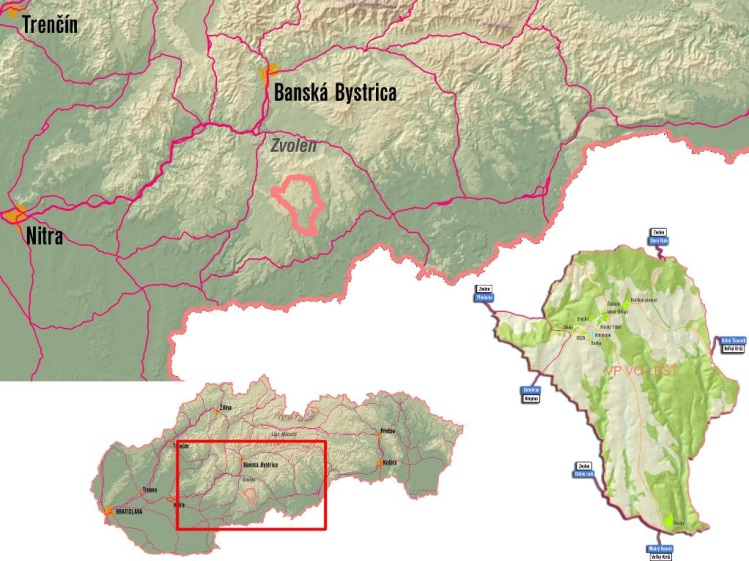 max. dĺžka             16 km
max. šírka               9 km
rozloha                       145 km2                                     
nadmorská výška      500 – 1043 m.n.m.
Materiálno-technické vybaveniezisťovateľov príčin vzniku požiarov
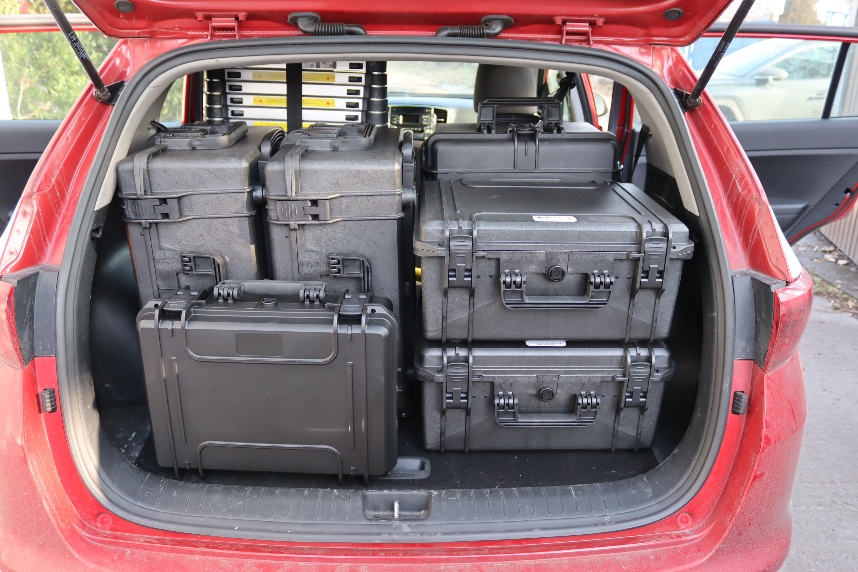 dokumentačná technika 

prístrojové vybavenie 

ochranné prostriedky

náradie

obalový materiál
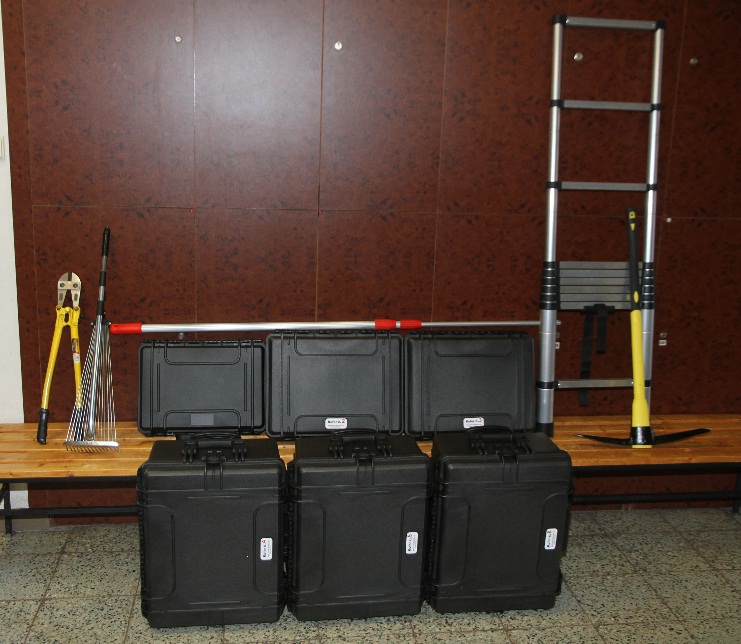 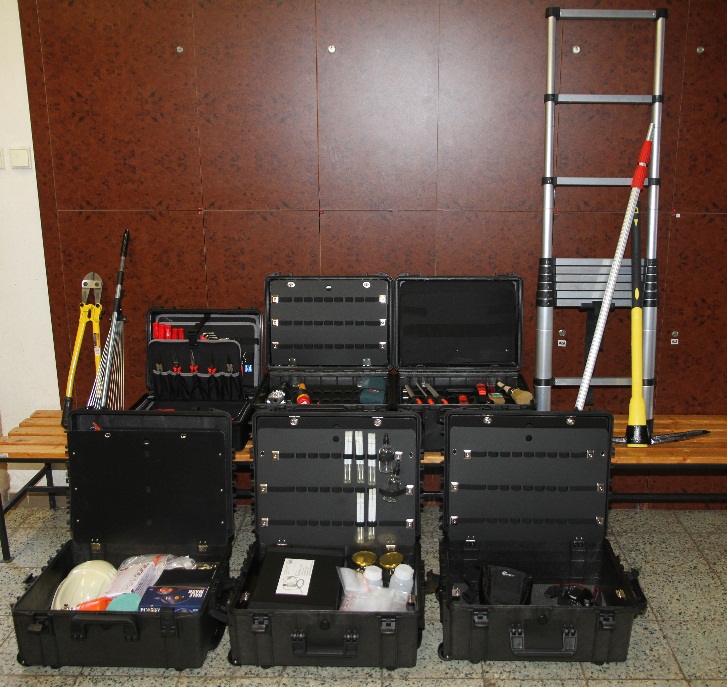 Štatistické sledovanie požiarovosti v SR
SR → 8 krajov → 79 okresov
      HaZZ → 8 KR HaZZ → 50 OR HaZZ
okresné riaditeľstvo HaZZ spracúva údaje o požiaroch, ktoré vznikli v jednotlivých okresoch v jeho pôsobnosti
softvérová aplikácia STATZPP (od r. 1999)
priebežný zápis údajov, za správnosť a úplnosť zodpovedá zisťovateľ príslušného OR HaZZ
kompletná databáza požiarov za SR na PTEÚ – zber dát z jednotlivých OR HaZZ mesačne
uzávierka databázy za príslušný rok do 10. januára nasledujúceho roka
zdroje údajov pre potreby evidencie požiarov: 
1.  informácie získané od zasahujúcej jednotky 
(požiare so škodou do 3000 € v určených prípadoch – poľnohospodárske plochy, prírodné prostredie, skládky odpadu, odpadkové kontajnery, opustené budovy, strava na sporáku, elektrické zásuvky – ukončené správou o zásahu a formulárom „Obhliadka požiariska“)
2.  informácie získané zisťovateľom 
(dokumentácia o požiari spracovaná zisťovateľom)
Štatistické sledovanie požiarovosti v SR
vypĺňanie údajov v kódovacej časti → výber položiek z číselníka (viacúrovňová hierarchia sledovaných kategórií → povinne vyplniteľné položky: majiteľ, vlastníctvo, určenie škody, charakter škody, odvetvie, priestor, miesto, príčina, iniciátor)
vloženie odborného posudku
Evidenčné číslo požiaru: kód územia – identifikácia kraja a okresu, rok, poradové číslo požiaru
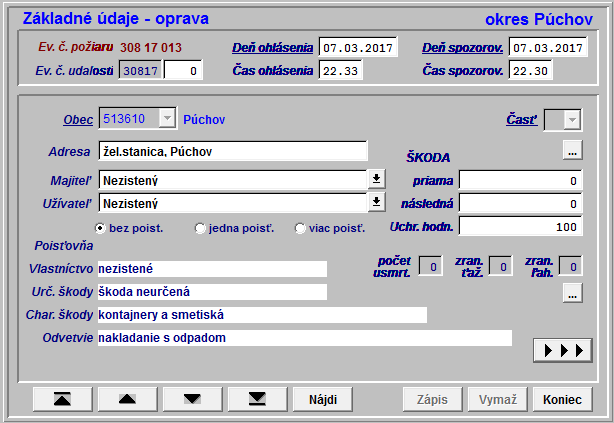 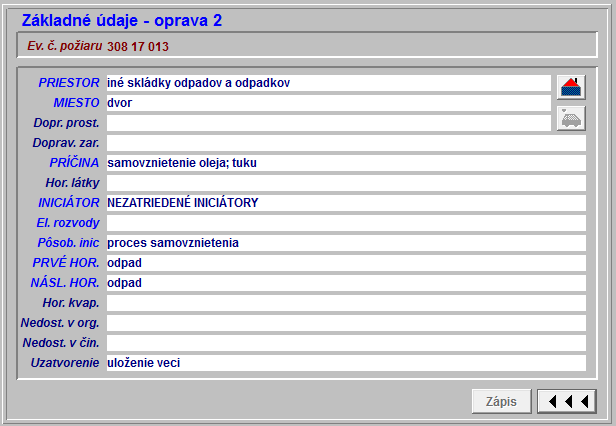 Štatistické sledovanie požiarovosti v SR
sledované kategórie → viacúrovňový číselník
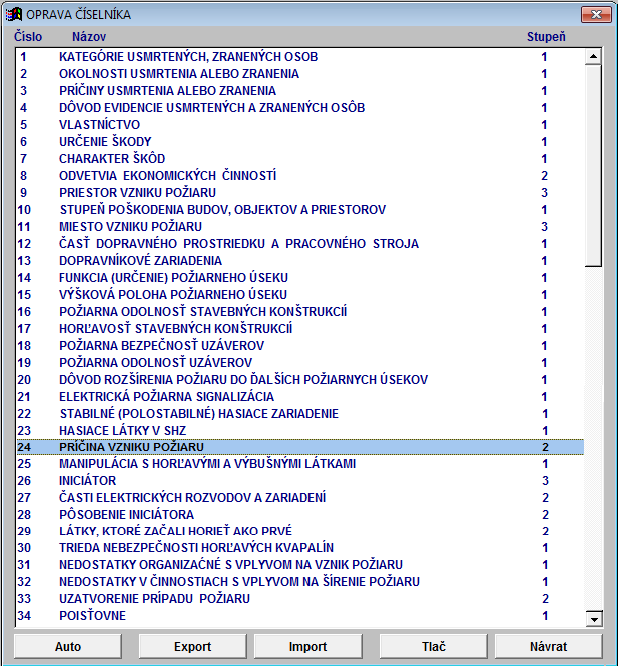 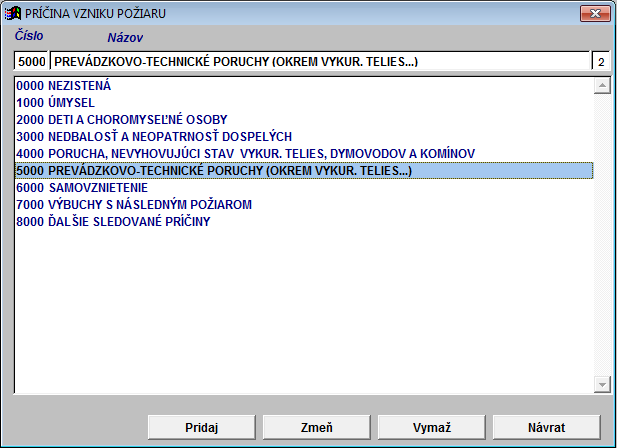 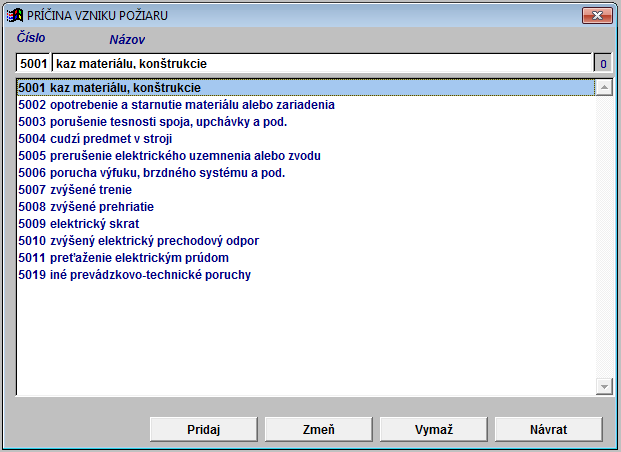 Štatistické sledovanie požiarovosti v SR
využitie štatistických údajov v riadiacej, preventívno-výchovnej, kontrolnej a operatívno-technickej činnosti
spracúvanie rozborov požiarovosti na OR HaZZ za polrok a za celý kalendárny rok za okresy v jeho územnej pôsobnosti → sumarizácia na KR HaZZ za územie kraja
PTEÚ MV SR spracúva rozbor požiarovosti za celé územie SR
spracovanie rozborov požiarovosti v SR
Štatistické sledovanie požiarovosti v SR
Rozbor požiarovosti obsahuje:
základné údaje o požiaroch a porovnanie požiarovosti za dané obdobie s predchádzajúcimi rokmi (počet požiarov, priame škody, následné škody, uchránené hodnoty, počet zranených a usmrtených osôb)
prehľad požiarovosti podľa mesiacov, foriem vlastníctva, priestoru a miesta vzniku požiaru, príčiny a iniciátora vzniku požiaru, odvetví ekonomických činností
prehľad požiarov, ktoré počtom zranených alebo usmrtených osôb alebo výškou priamej škody zásadne ovplyvnili požiarovosť
vyhodnotenie požiarnobezpečnostnej situácie vo vybraných odvetviach hospodárstva (bytové hospodárstvo, doprava, lesníctvo, poľnohospodárstvo, nakladanie s odpadom)
vyhodnotenie činnosti príslušníkov HaZZ podieľajúcich sa na ZPP
vyhodnotenie výsledkov ZPP z hľadiska úspešnosti objasňovania, organizácie výkonu štátnej služby na úseku ZPP
Štatistické sledovanie požiarovosti v SR
Štandardné zostavy v programe STATZPP → 18 preddefinovaných výstupov údajov o požiarovosti
Základné informácie o požiarovosti
Požiarovosť podľa obcí
Požiarovosť podľa okresov
Požiarovosť podľa krajov
Požiarovosť podľa príčin
Požiarovosť podľa odvetví
Požiarovosť podľa vlastníctva
Požiarovosť podľa miesta vzniku
Požiarovosť podľa priestoru vzniku
Prehľad o príčinách usmrtenia a zranenia
Prehľad o okolnostiach usmrtenia a zranenia
Prehľad o kategóriách usmrtenia a zranenia
Požiarovosť podľa iniciátora
Požiarovosť v žatevnom období
Požiarovosť v období zberu krmovín
Prehľad požiarovosti podľa času vzniku
Prehľad požiarovosti podľa dní v týždni 
Prehľad požiarovosti podľa poisťovní
zoradenie podľa  rôznych kritérií:
     podľa kódu
     podľa veľkosti priamych škôd
     podľa počtu zranených osôb
     podľa počtu usmrtených osôb
     podľa počtu požiarov
možnosť nastavenia: 
      územného celku →
      (SR, kraj, okres) 
      časového intervalu → 
      (rok, mesiace, ľubovoľný časový           
      interval, porovnanie časových  
      období)
Štatistické sledovanie požiarovosti v SR
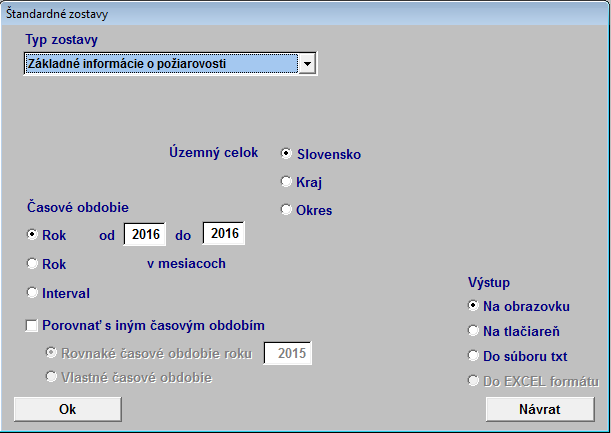 Štatistické sledovanie požiarovosti v SR
Individuálne zostavy
zadávanie kritérií podľa špeciálnych požiadaviek 
možnosť zostavenia prehľadu požiarovosti zo všetkých sledovaných položiek
možnosť kombinácie ľubovoľných ukazovateľov
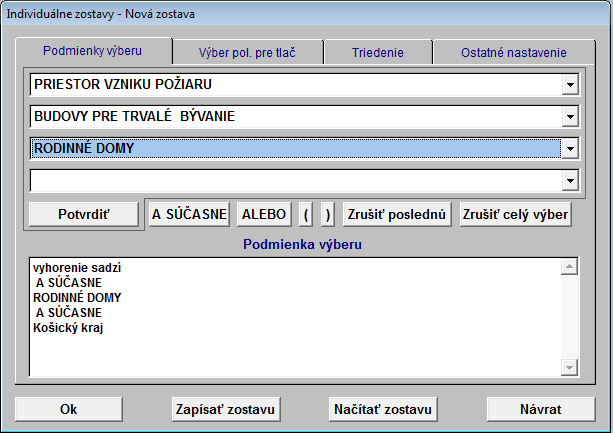 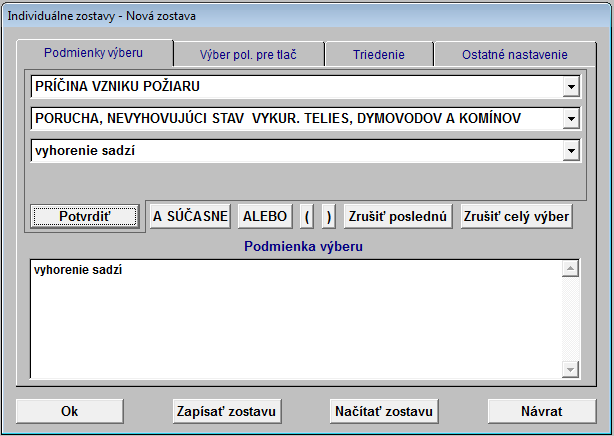 Štatistické sledovanie požiarovosti v SR
Individuálne zostavy
výber ľubovoľných položiek na zobrazenie vo výstupe
triedenie podľa zadaných kritérií
zoskupovanie podľa zadaných ukazovateľov do sumárneho počtu požiarov alebo výpis jednotlivých požiarov
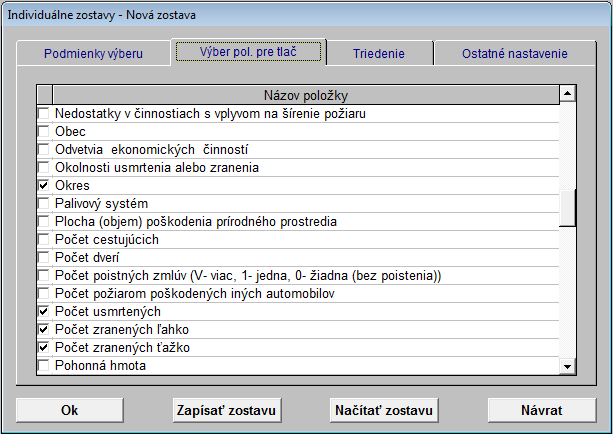 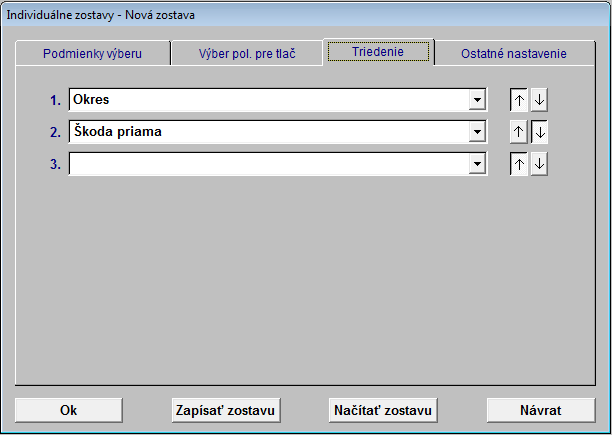 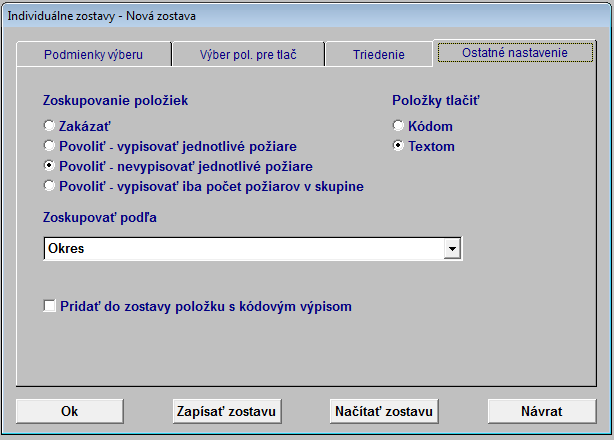 Základné ukazovatele požiarovosti v Slovenskej republike
CIEĽ: implementácia online dynamického  informačného systému na úseku zisťovania príčin vzniku požiarov
automatizované bezpečné spracovanie a uchovávanie údajov
zvýšenie efektivity výkonov
promptná výmena informácií
online sledovanie zmien
prístupové práva podľa certifikátov
pružná modifikácia parametrov podľa potrieb z vyplývajúcich praxe
flexibilné operatívne analýzy a štatistické vyhodnocovanie
evidencia pohybu vzoriek
nástroj internej komunikácie
Ďakujeme za pozornosť 